FRESHWATER FISHERIES(VPP-322)
Dr. S.P. Sahu
Assistant Professor (LPM)
ECONOMIC IMPORTANCE OF FISH
Valuable source of food- rich in easily digestible proteins. 

Medicinal use – fish liver oil: natural source of vit. A and D. 

Industrial use – Body oils of sardines, herrings and salmons used for the manufacture of edible oils and margarine. Used in soap, paint, and varnish industries. 

Feed for farm animals – Fish meal (dried fish). 

Agricultural use – As organic manure in the fields. 

Adhesive – Skins and bones used in making high quality glues and adhesives.

Shark skin- in the manufacture of handbags, wallets, shoes after tanning. Hide (leather) used to make parchment sheets.
COMMON EDIBLE FISH FOUND IN INDIA
1. Marine Fisheries: Fishing operations along seacoasts. The Indian subcontinent approximately has a 5600 km long coastline. 
About 80% of India’s marine fish are supplied by the west coast and the remaining 20% by the east coast. Example: Mackerels, pomfrets, salmons, sardines, sharks and catfish.
Catfishes: Carnivorous 

2. Fresh Water Fisheries or inland Fisheries : Fish found in rivers, irrigation canals, reservoirs, lakes, tanks and ponds. Ex.: Rohu, Catla, Mrigal, Exotic carps, Gourami, Bombay duck and Gambusia 
Carps: Herbivorous
3. Estuarine or Brackish Water Fisheries: They operate in estuaries (where river water and sea water get mixed), delta channels, backwaters, lagoons and coastal lakes. 

Estuarine fish are more common in Bengal and Kerala. The tidal water collects the fish in the enclosures. 

The main varieties are Pearl spot, Milkfish and Mullet.
FISH MIGRATION
A number of fish show a periodic movement form one dwelling place to another is called migration. 

Fish migrate to other places for spawning (egg laying) or to avoid unfavourable climatic conditions. 

Many fish migrate from one part of the ocean to another at times. Marine fish like Hilsa swim up from sea to fresh water for spawning. 

Some fresh water fish migrate from lakes to sea for spawning. 

During winters in the cold part of the globe, water at the surface freezes. The fish migrate to the bottom and remain there till the end of the cold season.
FISH RECRUITMENT
Recruitment can be defined as the number of fish surviving to enter the fishery or to some life history stage such as settlement or maturity. 

Recruitment occurs when juvenile organisms survive to be added to a population by birth or immigration, usually a stage where the organisms are settled and able to be detected by an observer.

The inability to predict recruitment is hindered the development of both single and multi-species fish assessment forecast models. This inability depends on:

Density independent factors include: Temperature and food conditions experienced by pre-recruits.

Density-dependent processes include: Competition for food or refuge with conspecifics (same species) or offspring of other species.
Mortality rates during the pre-recruit stage are very high. i.e. A population of faster growing individuals will experience a lower cumulative mortality than a slower growing one.

Recruitment is currently forecast from analytical relationships between spawning stock biomass and recruitment. 


A key problem with analytical stock-recruitment models is that they assume that spawning biomass reflects egg production, and that all eggs produced by a spawning stock have an equal probability of survival.
ALGAL BLOOM
Algal bloom is a rapid excessive growth of algae, generally caused by high nutrient levels, particularly phosphorus. When the algae die, algal blooms can deplete oxygen to the point where fish cannot survive.

Recognized by the discoloration in the water from their pigments. Bright green colour: Cyanobacteria (BGA)

The excess of nutrients may originate from fertilizers that are applied to land for agricultural or recreational purposes.

Higher concentrations of phosphate cause increased growth of algae which tend to grow very quickly under high nutrient availability.

But each alga is short-lived and the result is a high concentration of dead organic matter after its decay. The decay process consumes dissolved oxygen in the water, resulting in hypoxic conditions.
FISH ESCAPEMENT
The percentage of a spawning anadromous (upward/ascending) fish population that survives all obstacles during their migration, including fishing pressure and predation, and successfully reach their spawning grounds.

Salmon escapement is the amount of a salmon population that does not get caught by commercial or recreational fishing and return to their freshwater spawning habitat. 

Estimates of these amount are calculated with statistical analysis using data collected during that particular run season. 

These estimations help produce fishing quotas for the return year of the juveniles born for that years run, or can be used to determine the health of a salmon stock.
EXCLUSIVE ECONOMIC ZONE (EEZ)
A sea zone under the law of sea over which a state has special rights to the exploration and use of marine resources. Generally a state's EEZ extends to a distance of 200 nautical miles (370 km) out from its coast.

The EEZ stretches much further into sea than the territorial waters, which end at 12 nmi (22 km) from the coastal baseline (UN convention of the law of the sea). 

Thus, the EEZ includes the contiguous zone. 

States also have rights to the seabed of what is called the continental shelf up to 350 nautical miles (648 km) from the coastal baseline, beyond the exclusive economic zones, but such areas are not part of their exclusive economic zones.
INCIDENTAL CATCH
The catch of non-fish species, caught in the course of commercial fishing practices. Ex. Seabirds and marine mammals and reptiles like dolphins, seals and sea turtles. 

Incidental mortality can be contrasted with bycatch, which is a general term for the catch of all fish and non-fish species other than the targeted species.
Effect Of Changing Environment On Aquaculture
Water Pollution: The problem of water pollution mainly affects marine water fish. 

A variety of insecticides, pesticides, industrial effluents and domestic. 

The magnitude of pollution varies with the size of the river, the flow of water etc. 

Large effluents of paper pulp-textile industries, tannery manufacturing units, sugar distillery, coal, etc. and sewage used as a fertilizer for fish farm causing extreme damage to fish culture. 

Thermal pollution caused by the discharge of hot water used for cooling reactors and generators in tropical waters where the normal temperature itself is high and further increase would be lethal to the fish.
Excessive use of chemical fertilizers may lead to the phenomenon of Eutrophication (enrichment of the water body with nutrients). Ex. Algal bloom.

Thermal (heat) pollution from various heavy industries causes fish mortality.

Ultra violet radiations affect fish eggs that become non-viable, that is, they fail to develop.

Leakage of petroleum from ships and off-shore oil wells forms an oil slick on the surface of the water and thus fishes are unable to breathe due to non-availability of dissolved Oxygen in the water.
Identification Of Cultivable Freshwater Fishes
India Major Carps:
Catla (Catla catla): 
Short and deep body with big head portion, laterally compressed, body depth more than head length. 
Large head
Body greyish on back and flanks, silvery-white below; fins dusky. with large cycloid scales.
Snout blunty rounded, mouth wide and upturned, protruding lower jaw.
Upper lip absent, lower lip very thick; non-fringed lips.
Broad dorsal fin
Absence of barbels
14-16 branched rays in dorsal fin.
Catla
Rohu  (Labeo rohita):
Small and pointed head.
Terminal small mouth with fringed lower lip.
Dull reddish scales
Dorsal fin with 12-13 branched rays.
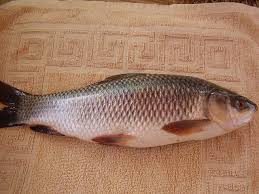 Mrigal (Cirrhinus mrigala)
Body bilaterally symmetrical, linear and streamlined, its depth about equal to length of head usually dark body, grey above and silvery beneath. 

Small head with blunt snout often with pores.

Mouth broad, sub-terminal mouth, upper lip entire and not continuous with lower lip, lower lip most indistinct with thin non-fringed lips.

Bright silvery body with golden tinge.

Caudal fin deeply forked.

Dorsal fin greyish; pectoral, pelvic and anal fins orange-tipped (especially during breeding season).
Mrigal
EXOTIC (CHINESE) CARPS
Generally Chinese carps grow to a larger size than Indian major carps. Under culture conditions, they are harvested in their second/third year at a weight of 2-3 kg.
Silver Carp (Hypophthalmichthys molitrix)
Laterally compressed  deep body.   

Silvery in color when young and when they get older: They fade from a greenish color on the back to silver on the belly. 

Very tiny scales on their body but the head and the opercles are scaleless. 

A large upturned mouth without any teeth in the jaw, but pharyngeal teeth. Its eyes are situated far forward on the midline of the body and are slightly turned down.
Silver carp are unlikely to be confused with native carps due to size and unusual position of the eye. 

They are most similar to bighead carp (H. nobilis) but have a smaller head and upturned mouth without teeth, a keel that extends forward past pelvic fin base, lack the dark blotches characteristic of bighead carp and have highly branched gill rakers.

Juvenile fish lack spines in fins.  

The species is known for leaping out of the water when startled
Silver Carp
Bighead Carp (Hypophthalmichthys nobilis)
Large, narrow fish with eyes that project downward. 

Dark gray body colour, fading to white toward the underside and with dark blotches on the sides. 
Big head has no scales.

A large mouth with no teeth and a protruding lower jaw. 
Eyes located far forward and low on its head. 

Very similar to the silver carp and can be distinguished by the dark coloration on its sides. 

Bighead carp can be identified by a smooth keel between the anal and pelvic fins that does not extend anterior of the base of the pelvic fins.
Bighead Carp
Common Carp (Cyprinus carpio)
Deep body, elongated and somewhat compressed.  

Colour variable, wild carp are brownish-green on the back and upper sides, shading to golden yellow ventrally. 

The fins are dusky, ventrally with a reddish tinge.

Short head, thick lips, two pairs of barbels at angle of mouth, shorter ones on the upper lip.   

With or without scales (depending on the variety: leather carp, mirror carp, Israeli carp).

Body length about four times body height, red flesh, and a forward-protruding mouth.
Common Carp
Mirror Carp and Leather Carp
Same as Common carp, but the scale patterns are completely different. 

The colouration is broader, with dark grey/brown backs giving way to flanks that range from brassy olive, deep bronze, pale yellow to pale grey on both Mirror Carp and Leather Carp, giving way to a white or cream/yellow belly.

Mirror Carp may be fully/partially covered with scales vary greatly in size and distribution and include Linear's, which have lines of scales along the dorsal or lateral line. 

Leather Carp are devoid of any body scales, except for the dorsal line and the wrist of the tail and often have imperfect dorsal fins and anal fins that have fewer rays.
Mirror Carp and Leather Carp
Mirror Carp
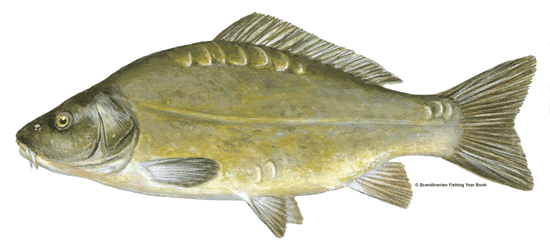 Leather Carp
Grass Carp (Ctenopahryngodon idella)   
Body elongated and cylindrical, round abdomen, compressed at the rear. Torpedo shaped body.

Body is greenish yellow laterally, dorsal portion dark brown; greyish white in abdomen.

Broad head with terminal mouth and arch-shaped; upper jaw extends slightly over lower jaw, its rear can reach below eye.

Broad head with rounded snout, lacks barbels.

Herbivorous.
Grass Carp
CATFISHES
They are air breathing, i.e., capable of breathing directly from the atmospheric air.

Characterized by the absence of scales, presence of two pairs of long barbels in the upper and the lower jaw, presence or absence of adipose fin.

Pangash (Pangasius pangasius): 

Adipose fin is present.

Forked caudal fin.

Maxillery barbels (thread like protrusions around the mouth) reach the base of the pectoral fin.
Pangash Fish
Magur (Clarias batrachus)
Adipose fin is absent.
Elongated first dorsal, long anal fin.

Elongated body shape  covered laterally in small white spots.
Body colour: Mainly gray or grayish brown.
Long-based based dorsal and anal fins.
Several pairs of sensory barbels. 

The skin is scaleless, but covered with mucus which protects the fish when it is out of water.
Ability to walk and wiggle across dry land to find food or suitable environments.

Lives in slow-moving and often stagnant waters in ponds, swamps, streams and rivers, flooded fields or temporary pools which may dry up.
Magur
Singhi (Heteropneustes fossilis)
Compressed and elongated body.
Depressed head, very long four pairs of maxillary barbels. 
Body colour: Brown to purplish brown.

Found mainly in ponds, ditches, swamps, marshes and muddy rivers. 
Tolerate slightly brackish water and omnivorous. 

Breeds in confined waters during the monsoon months
Great demand due to its medicinal value.
Adipose fin is absent, Rounded caudal fin.

Able to deliver a painful sting to humans. 
Poison from a gland on its pectoral fin spine has been known to be extremely painful.
Singhi
MURRELS OR SNAKE HEADS
Elongated and cylindrical body, large and protractile mouth.

Giant Snake Head (Channa marulius)
Long and spineless dorsal and anal fin.
Dark coloured body.
Large mouths and shiny teeth

Common/Striped Murrel (Channa striatus)
Long and spineless dorsal and anal fin.
Dark coloured body with stripes all over the body.
Excellent source of omega-3 fatty acids.
MURRELS OR SNAKE HEADS
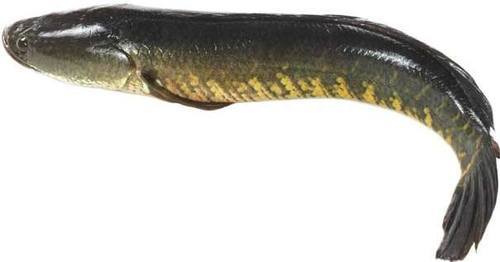 Snake Head fish
Stripped Murrel fish
TILAPIA
Oreochromis niloticus

Exotic fish characterized by an anterior spinous dorsal fin and posterior soft dorsal fin.

Laterally compressed deep body and thick scales. 

A male is identified from a female by its enlarged upper jaw.
Tilapia Fish
SHELL FISHES
Freshwater prawn is a shell fish species widely cultured in India.

Giant River Prawn (Macrobrachium rosenbergii)
Also k/a Malaysian prawn
Long sword –shaped rostrum with equal number of teeth on both upper and lower side.

Greenish to brownish gray body.
Antennae blue in colour. Chelipeds blue or orange.

Omnivorous feeding habit.
Commercial aquaculture species
Giant River Prawn
Giant River Prawn
MAHASEER
Tor tor
Referred as tiger among fish
World-famous game fish
Cold water carp
Omnivorous feeding habits.

The body colours vary from deep burnt copper, through gold, silver, dark black on dorsal side and fins are reddish-yellow. 

Characterized by their large scales and thick powerful lips with relatively longer barbels.
Tor putitora or Golden Mahseer: Greyhound

Considered threatened due to pollution, habitat loss and over-fishing.
MAHASEER
FEEDING HABITS OF CARPS
IMPORTANT FISHERY INSTITUTES OF INDIA
Central Institute of Fisheries Education (CIFE), Mumbai
Central Inland Fisheries Research Institute (CIFRI), Barrackpore
Central Institute of Fisheries Technology (CIFT), Cochin
Central Institute of Brackishwater Aquaculture (CIBA), Chennai
Central Institute of Freshwater Aquaculture (CIFA), Bhubneshwar 
Central Marine Fisheries Research Institute (CMFRI), Kochi
National Bureau of Fish Genetic Resources (NBFGR), Lucknow
Directorate of Coldwater Fisheries Research (DCFR), Bhimtal, Nainital
THANKS